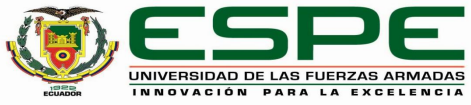 LA ECONOMÍA POPULAR Y SOLIDARIA COMO APORTE AL SISTEMA DE COMERCIALIZACIÓN AGRÍCOLA DE LA PARROQUIA BENÍTEZ
TRABAJO DE TITULACIÓN PREVIO A LA OBTENCIÓN DEL TÍTULO DE INGENIERIA COMERCIAL
ALUMNA: TANIA PAREDES SÁNCHEZ
TUTOR: ECO. NELSON GARCÍA
SANGOLQUÍ 
2016
PLANTEAMIENTO DEL PROBLEMA
ANTECEDENTES
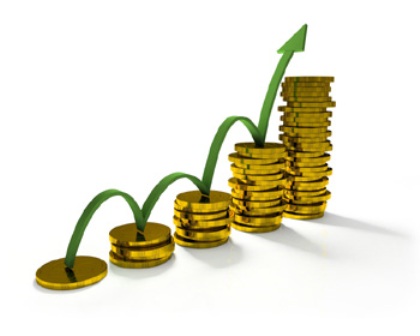 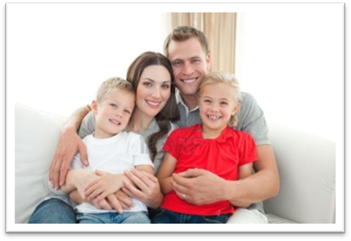 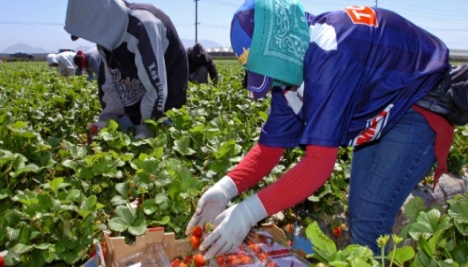 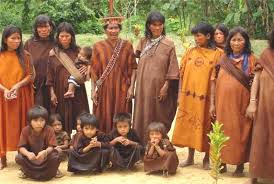 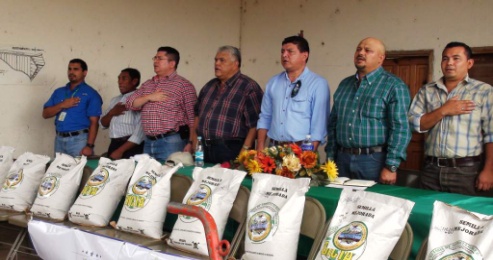 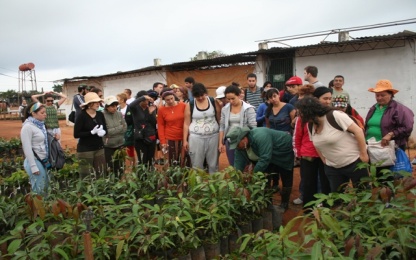 IDENTIFICACIÓN DEL PROBLEMA
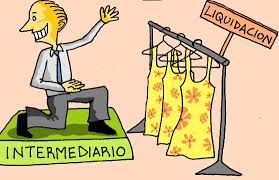 JUSTIFICACIÓN DEL PROBLEMA
OBJETIVOS
PREGUNTAS DE LA INVESTIGACIÓN
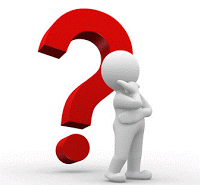 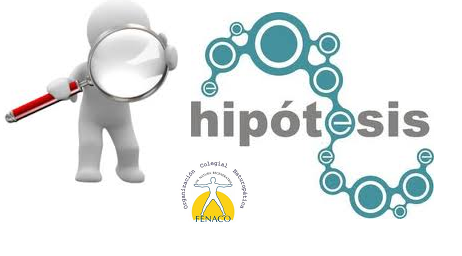 El sistema de comercialización generado por la Economía Popular y Solidaria para el sector agrícola de la parroquia Benítez, no contribuyen en el mejoramiento de la economía
MARCO TEÓRICO
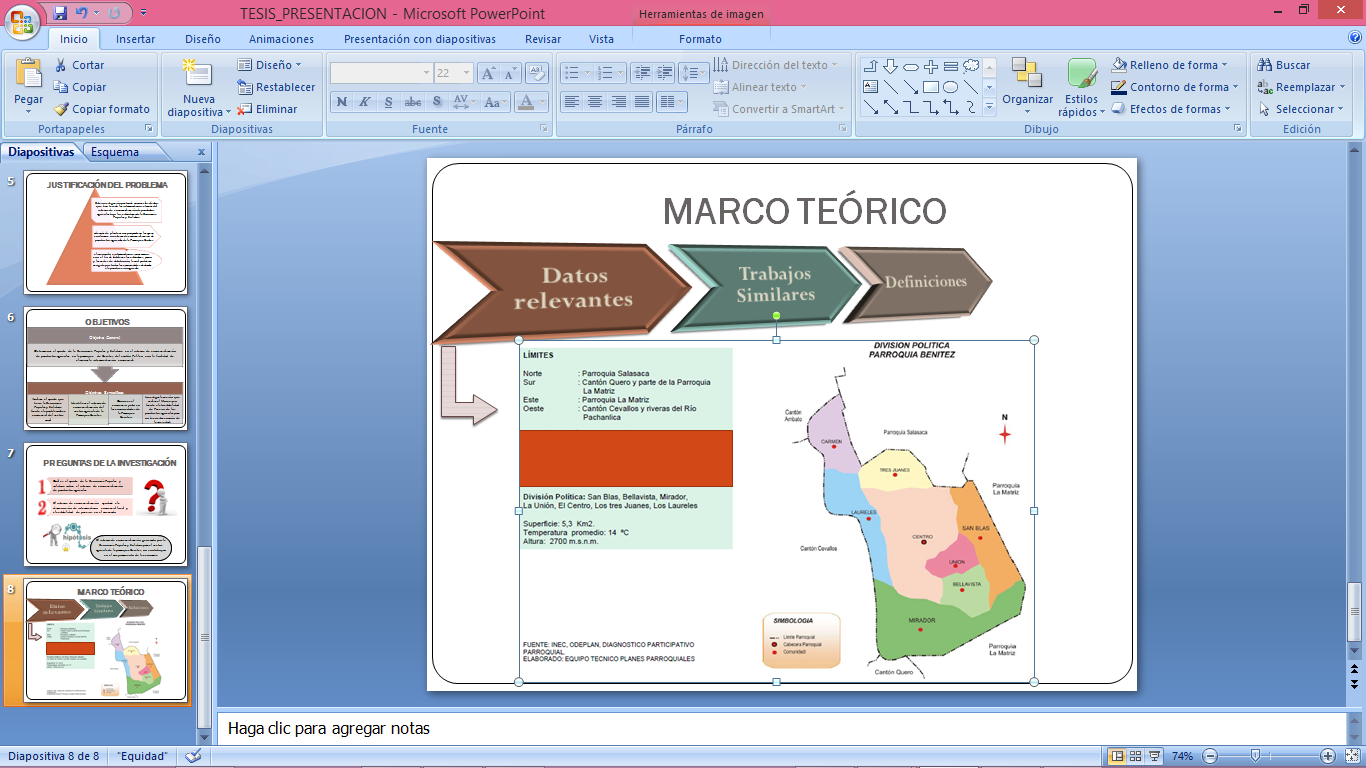 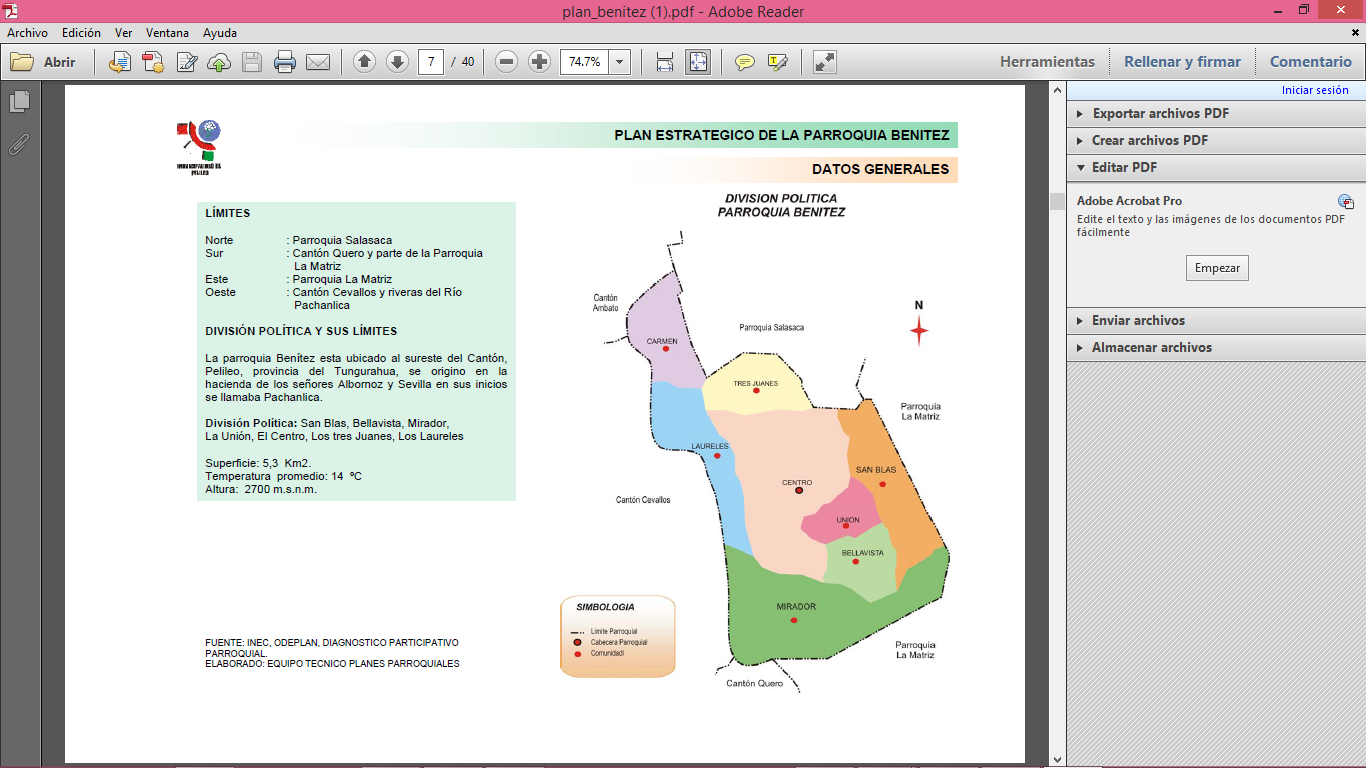 Población
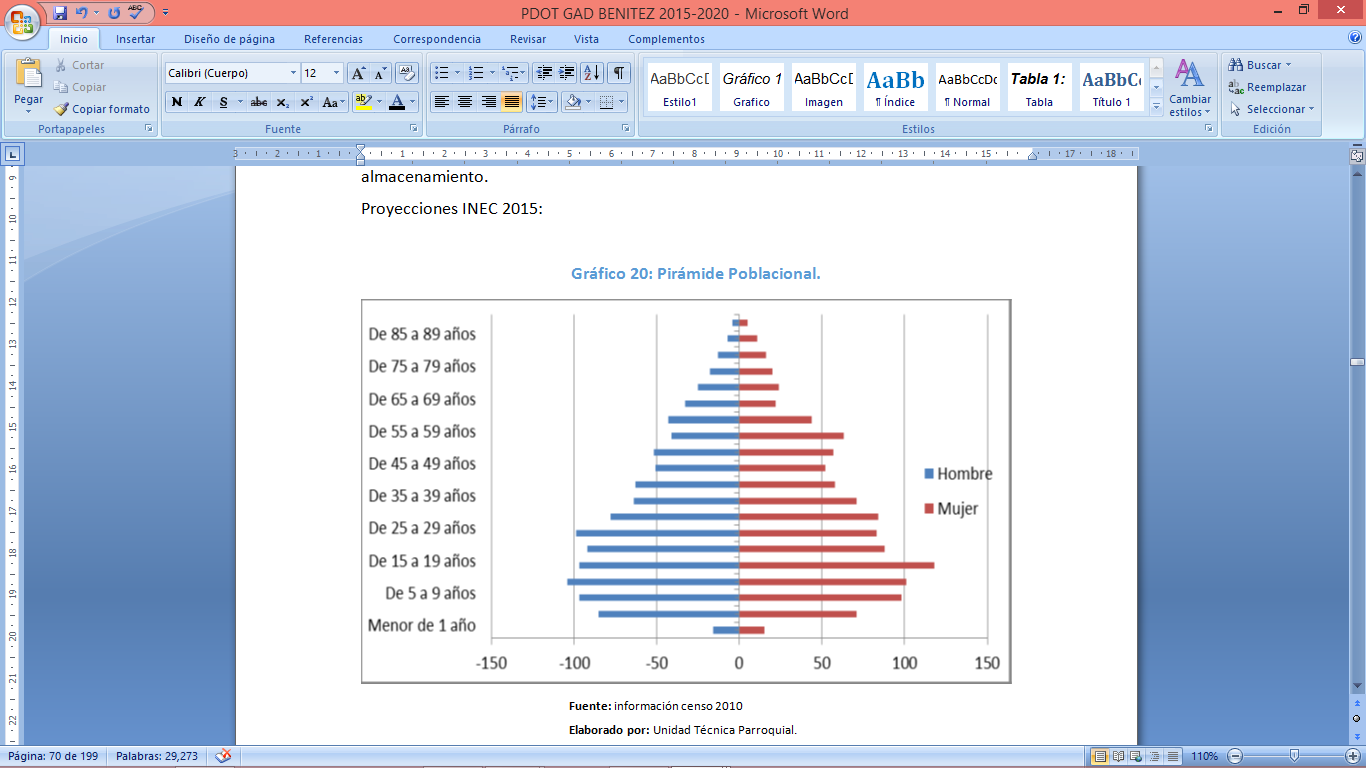 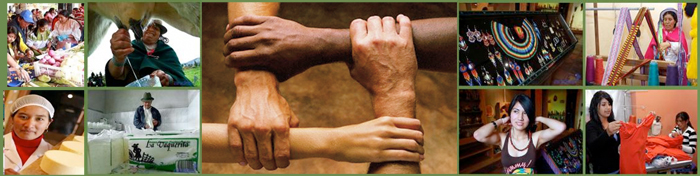 Trabajos Similares
DESARROLLO EN PAÍSES DEL PRIMER MUNDO
ECUADOR
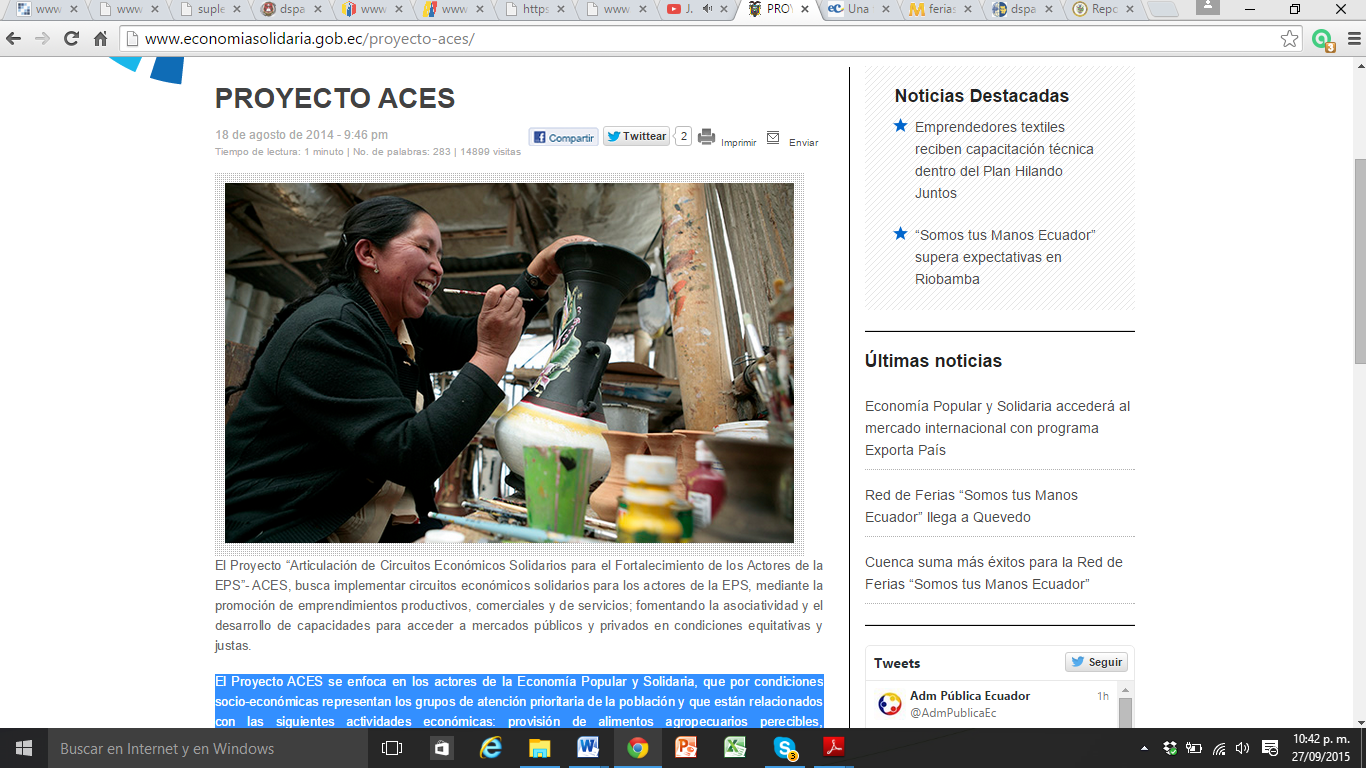 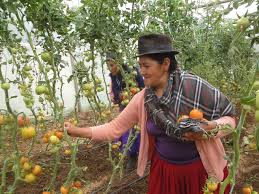 ECONOMÍA POPULAR Y SOLIDARIA
PRINCIPIOS DE LA ECONOMÍA POPULAR Y SOLIDARIA
PLAN DEL BUEN VIVIR
BUEN VIVIR
SECTOR AGRÍCOLA
FERIAS SOLIDARIAS
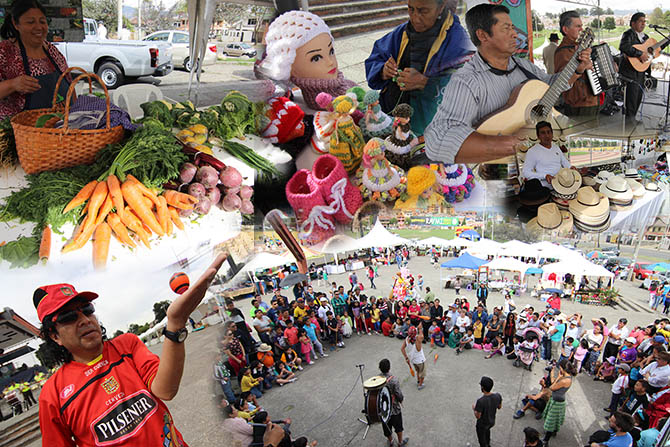 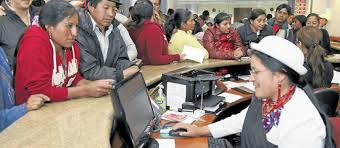 ORGANIZACIONES
MARCO METODOLÓGICO
Enfoque
Cuantitativo
Tipo de Investigación
De Campo y Documental
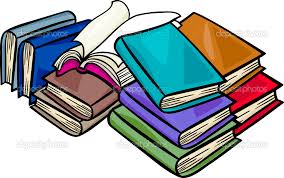 Nivel de Investigación 
Experimental y Descriptiva
Población y Muestra 
85 agricultores
Técnicas
Encuesta
Instrumento
Cuestionario
POBLACIÓN Y MUESTRA
Población de la parroquia Benítez: 2183 habitantes.
Población Económicamente Activa Agrícola  (PEA) es el 34% con un total de 742 personas.
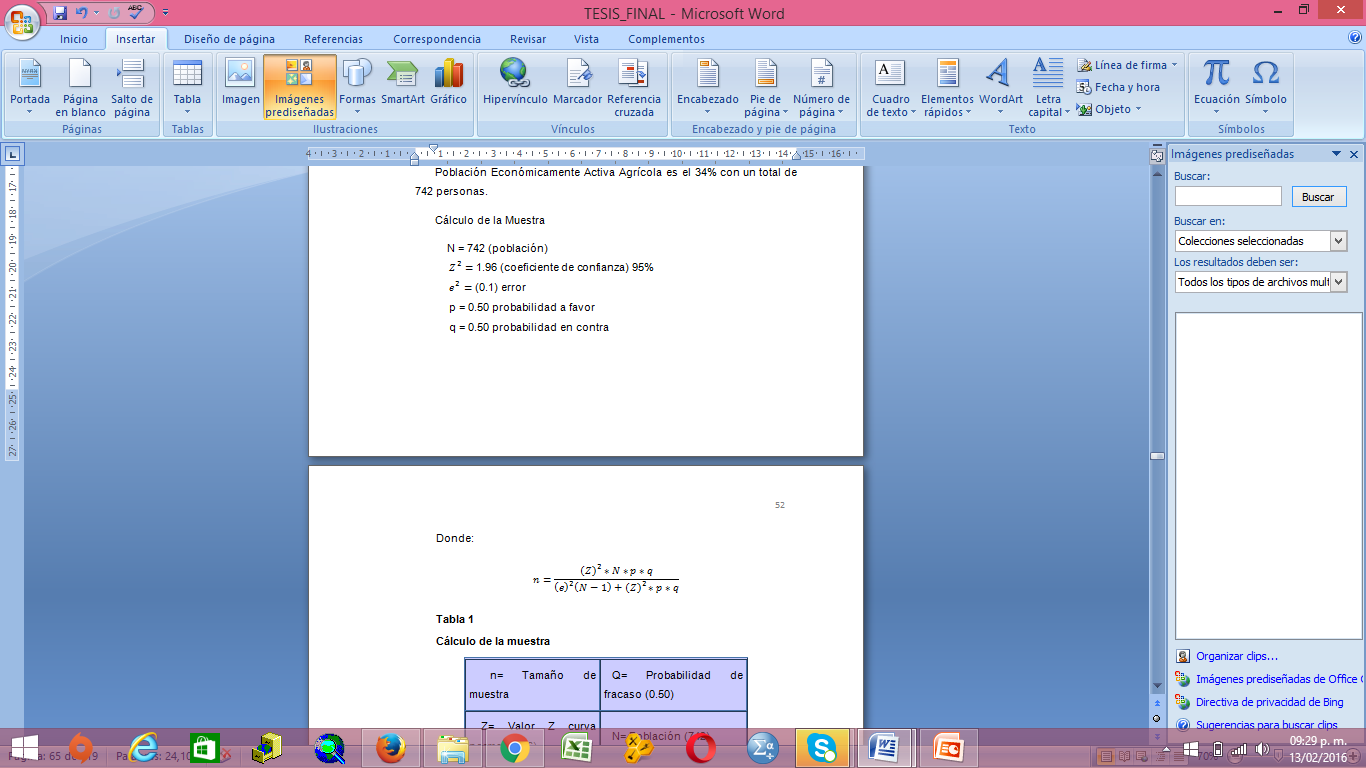 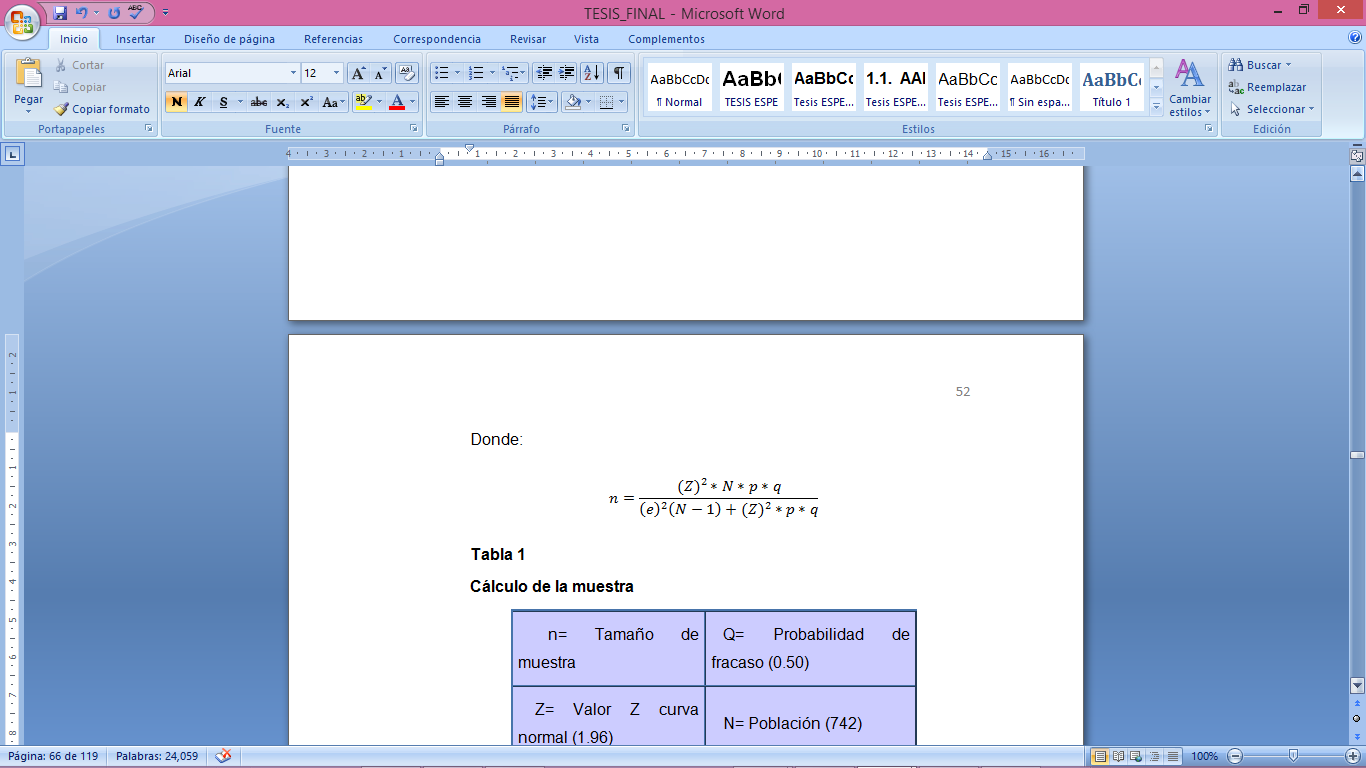 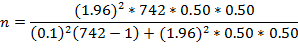 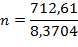 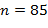 OPERACIONALIZACIÓN VARIABLE INDEPENDIENTE
OPERACIONALIZACIÓN VARIABLE DEPENDIENTE
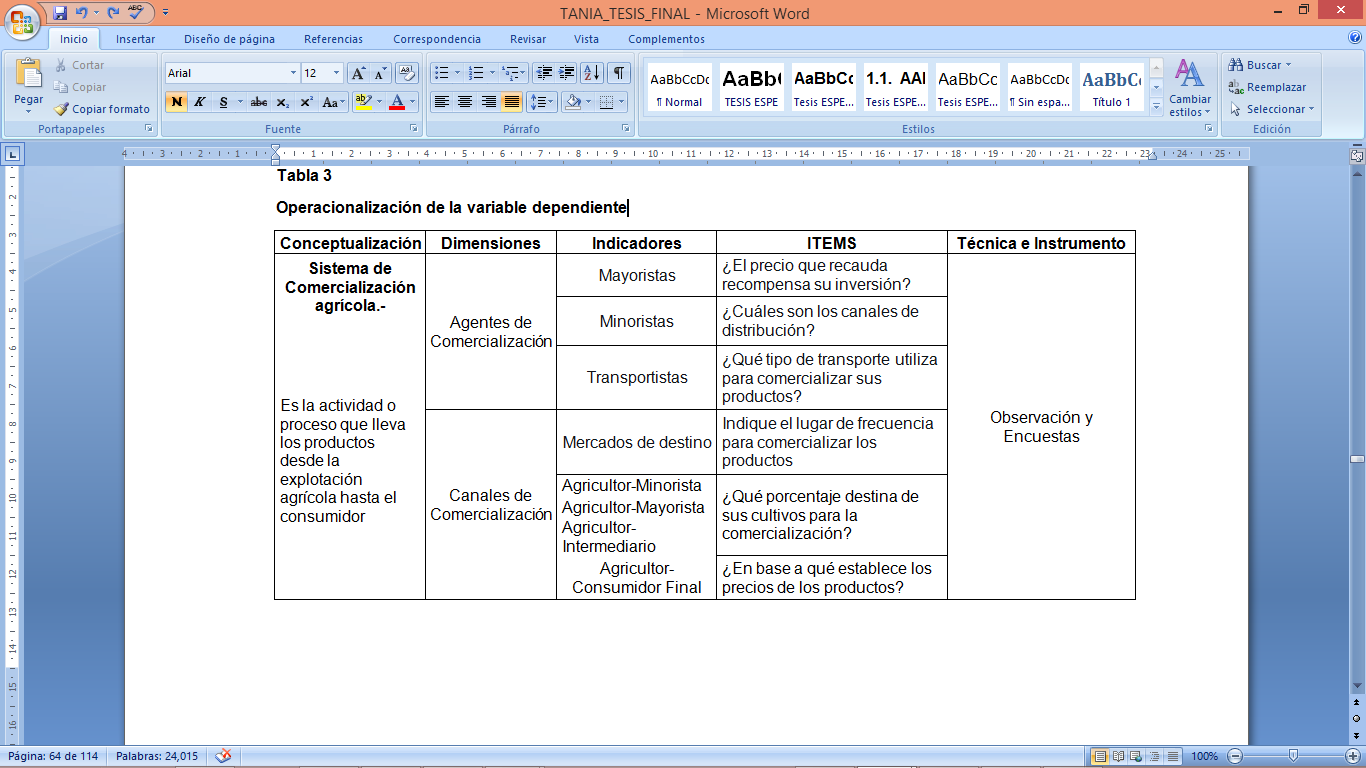 ANÁLISIS DE LAS ENCUESTAS
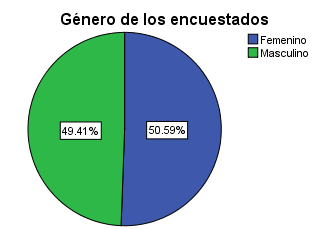 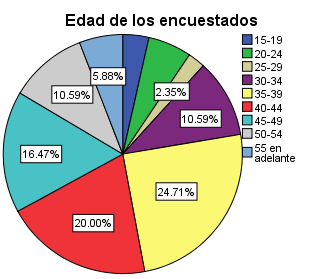 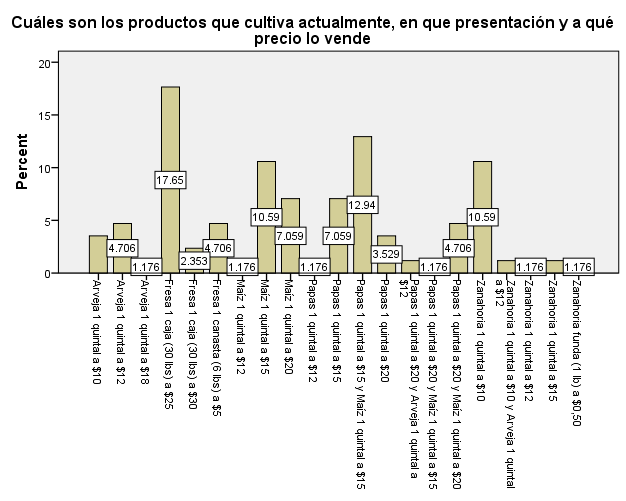 1
Maíz: 28.236%
Fresa 24.71%
Papa: 22.34%
Zanahoria: 14.71%
Arveja: 10.1%
2
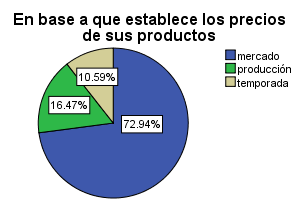 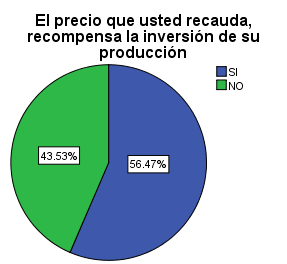 3
4
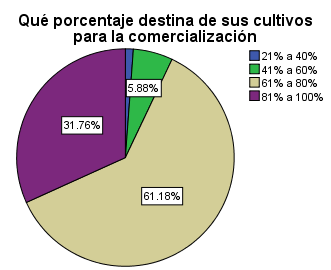 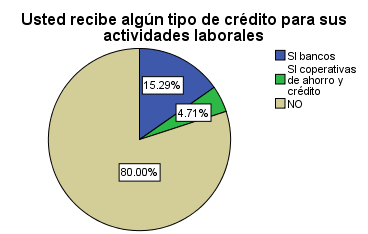 5
6
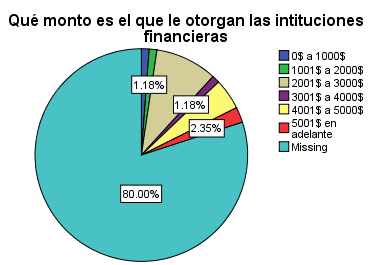 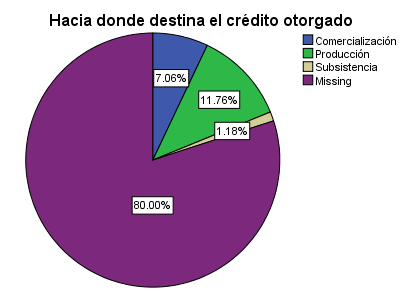 7
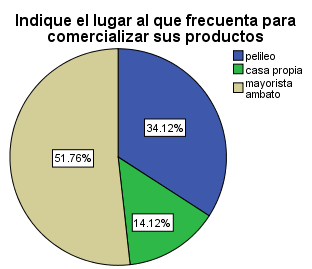 8
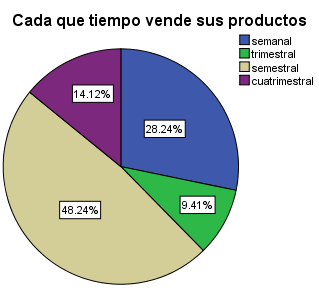 9
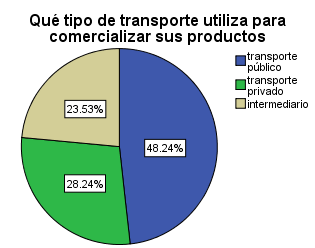 10
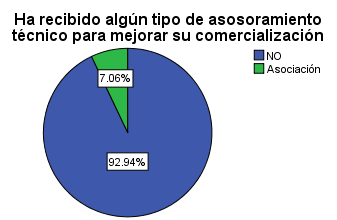 11
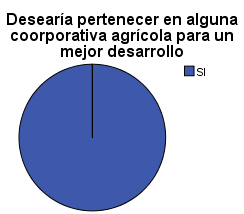 12
ANÁLISIS
PROPUESTA
EQUIPO RESPONSABLE                              UBICACIÓN
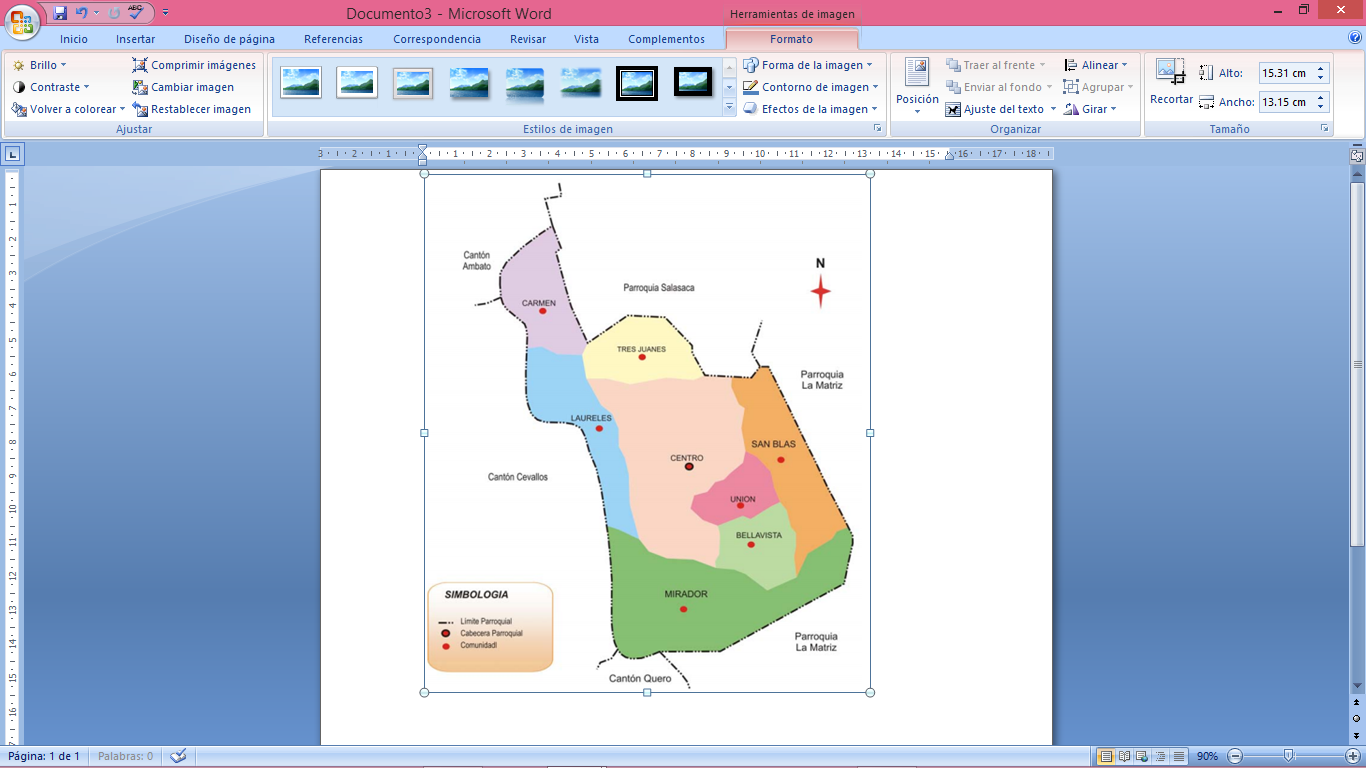 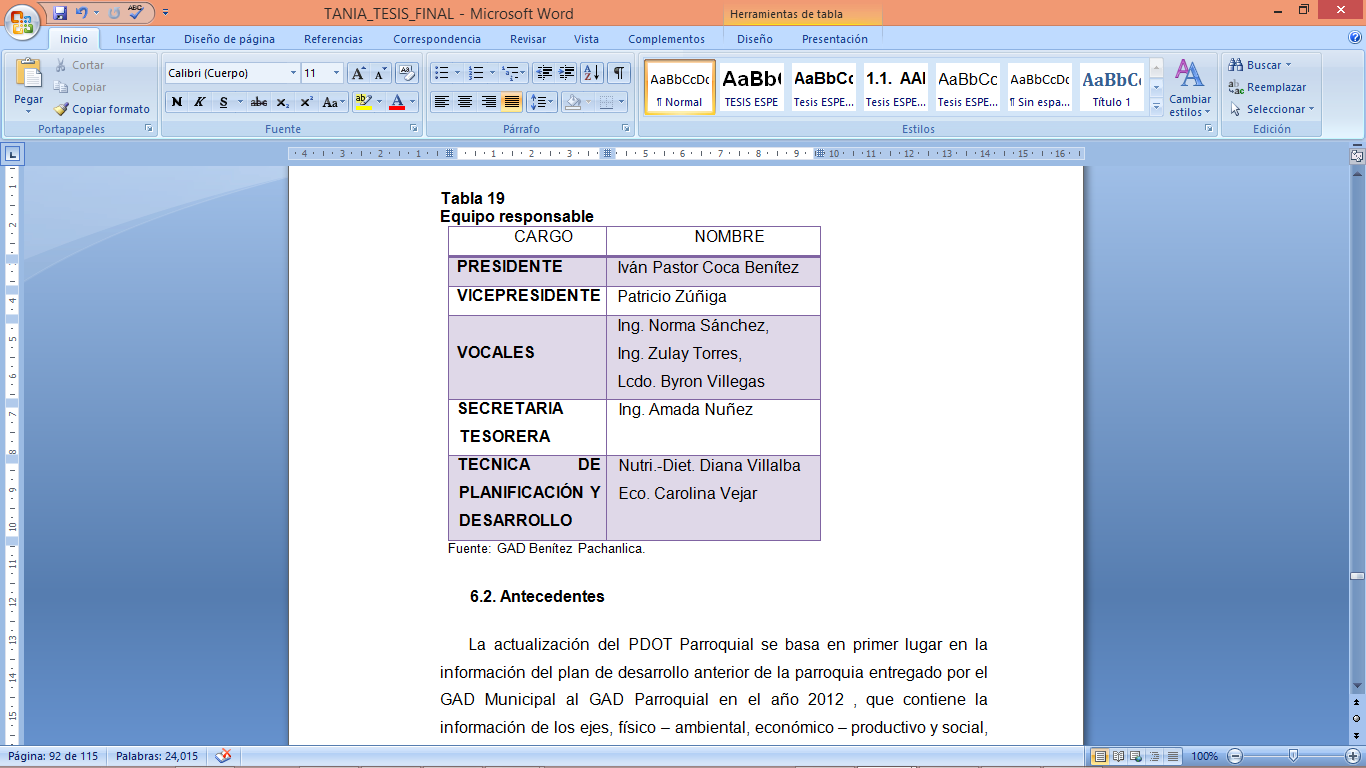 OBJETIVOS
METODOLOGÍA – MODO OPERATIVO
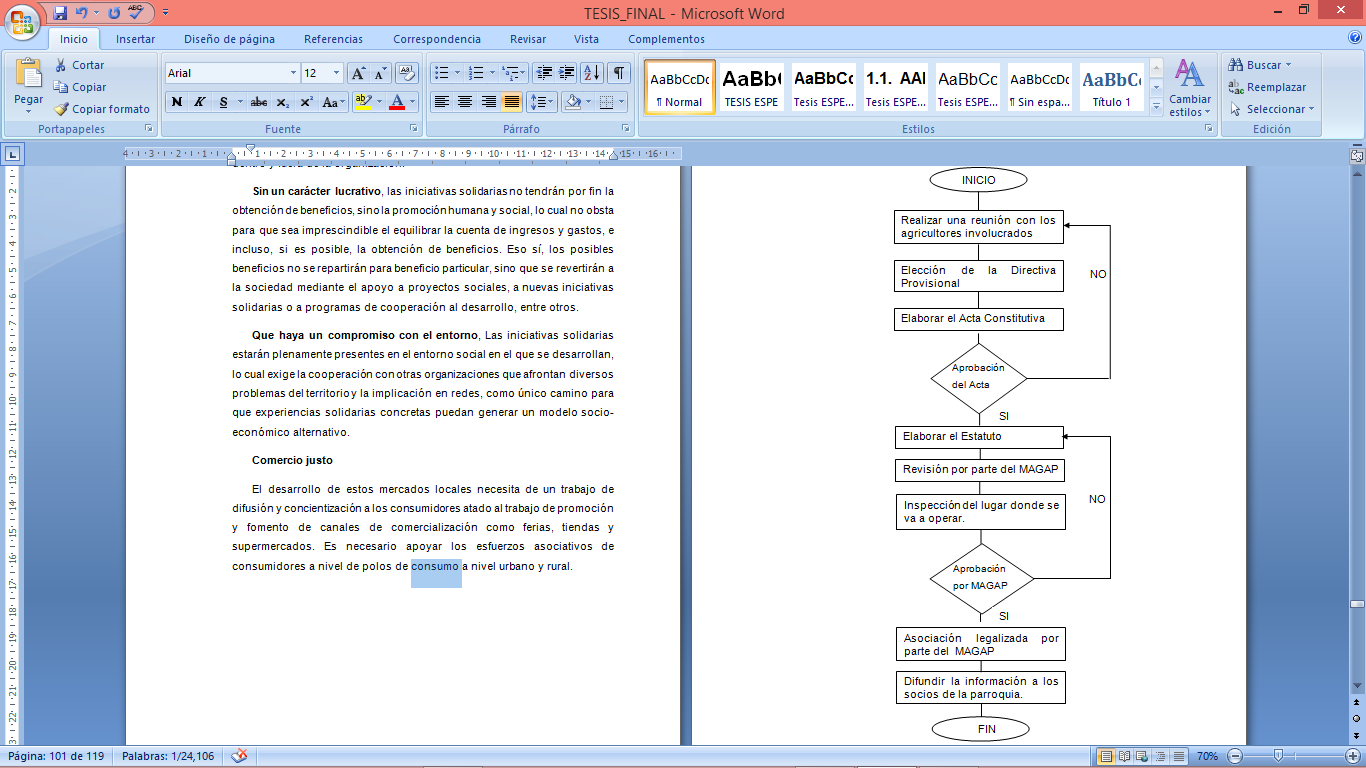 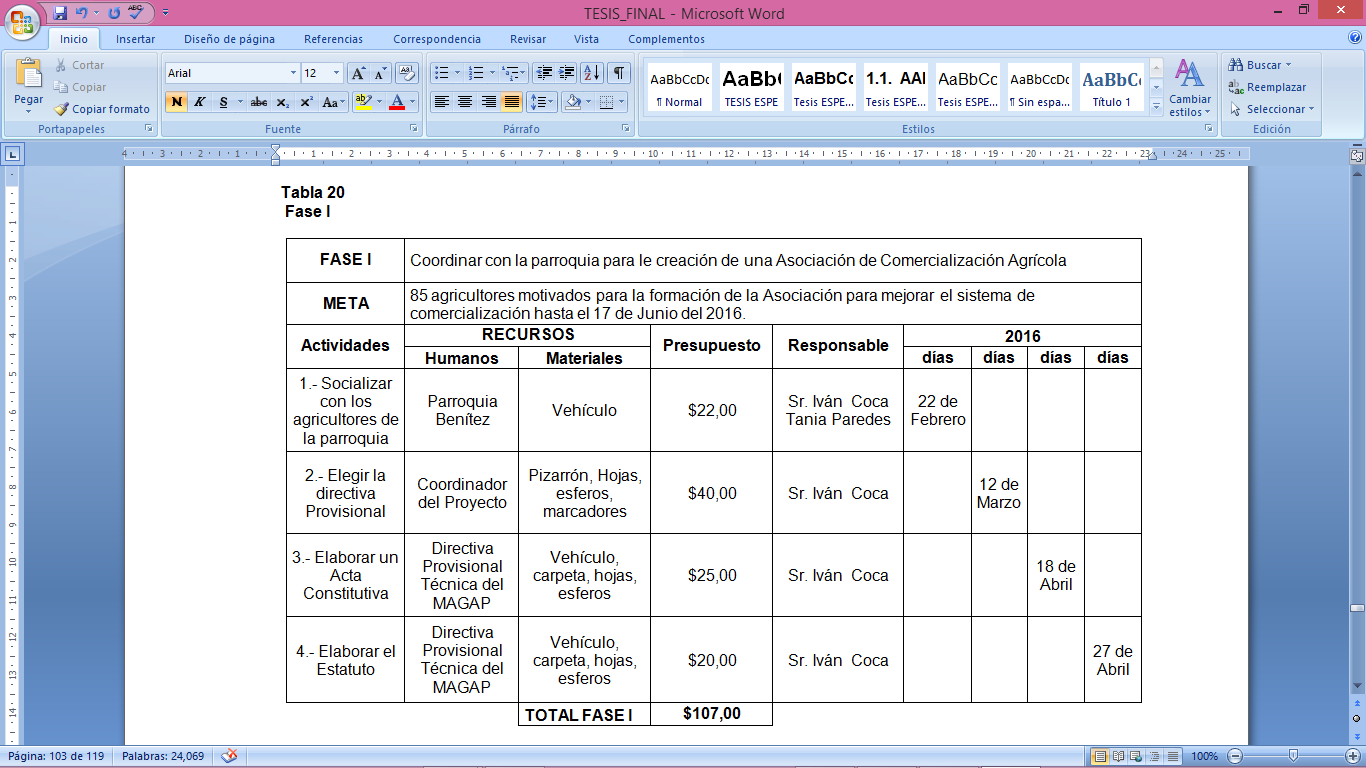 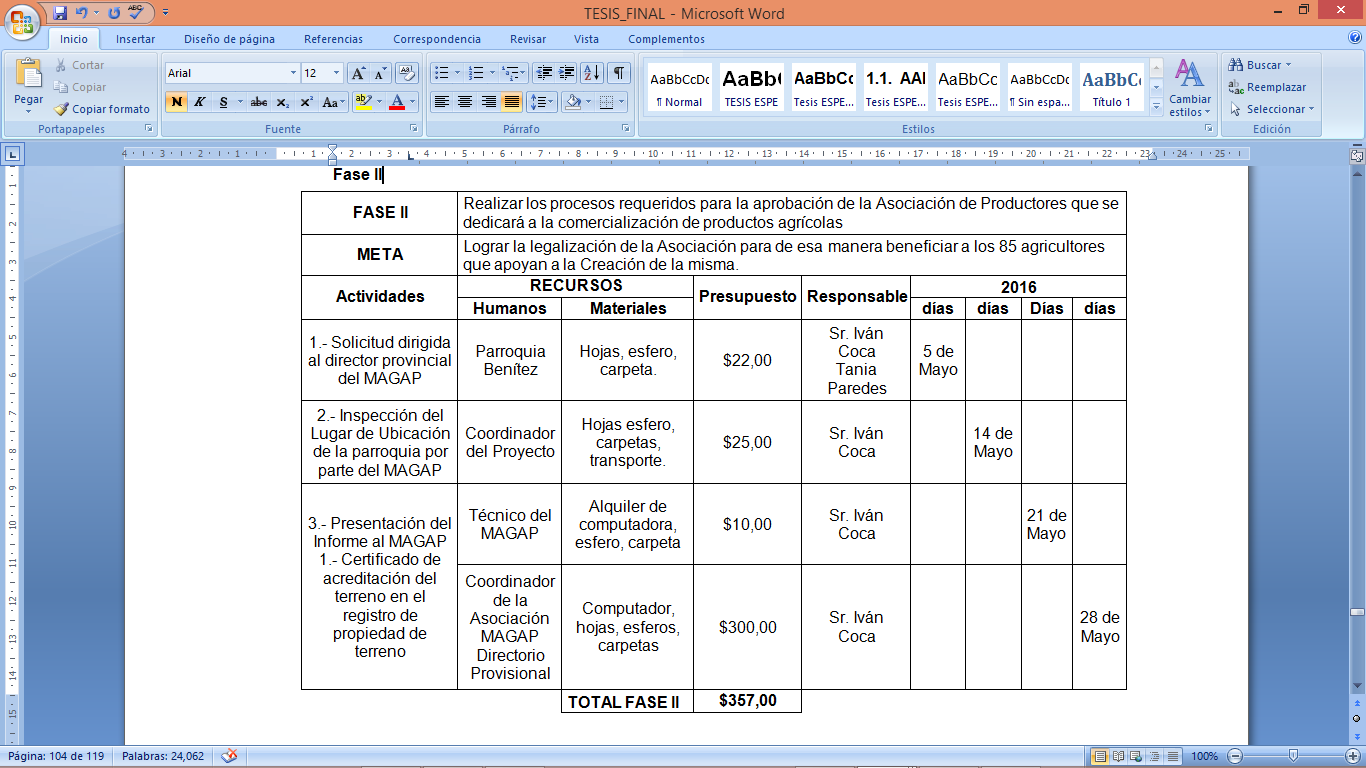 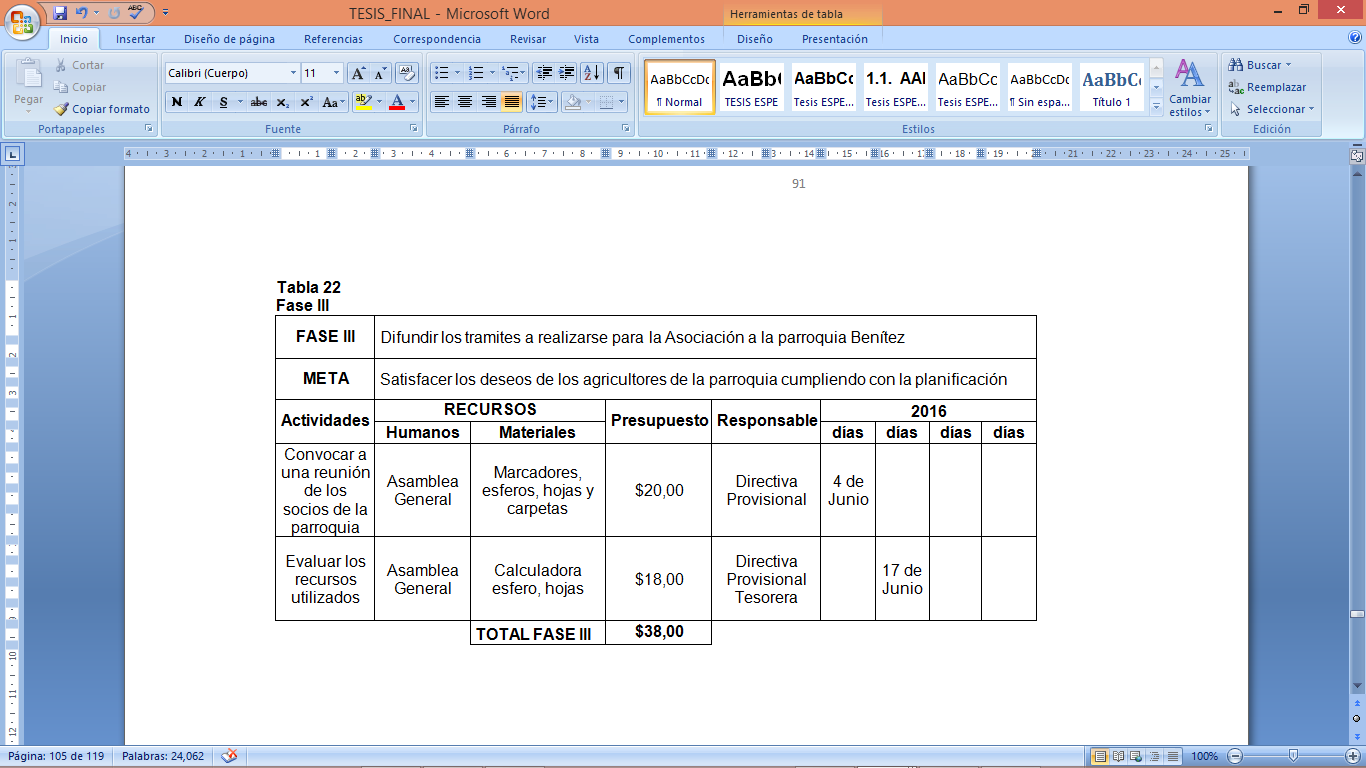 PLAN DE EVALUACIÓN
SISTEMA ALTERNATIVO DE COMERCIALIZACIÓN
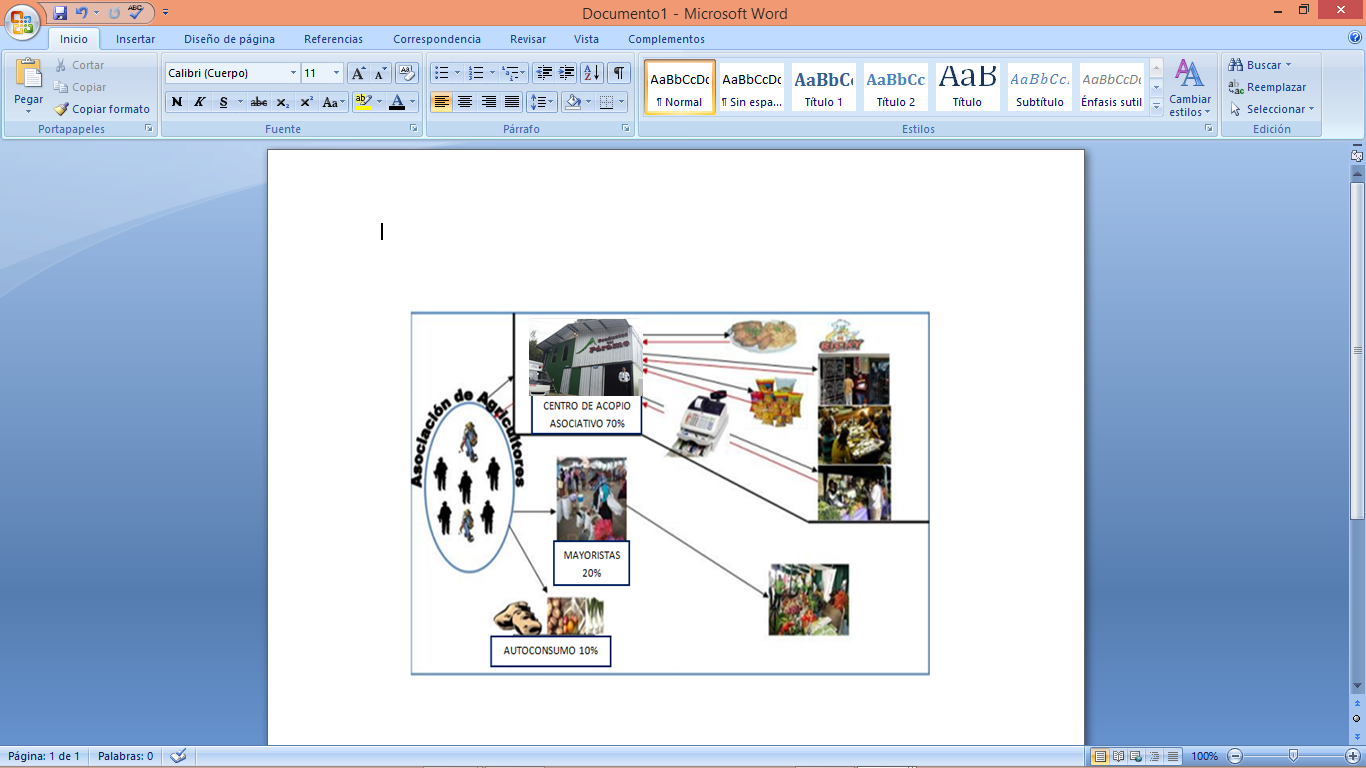 CENTRO DE ACOPIO
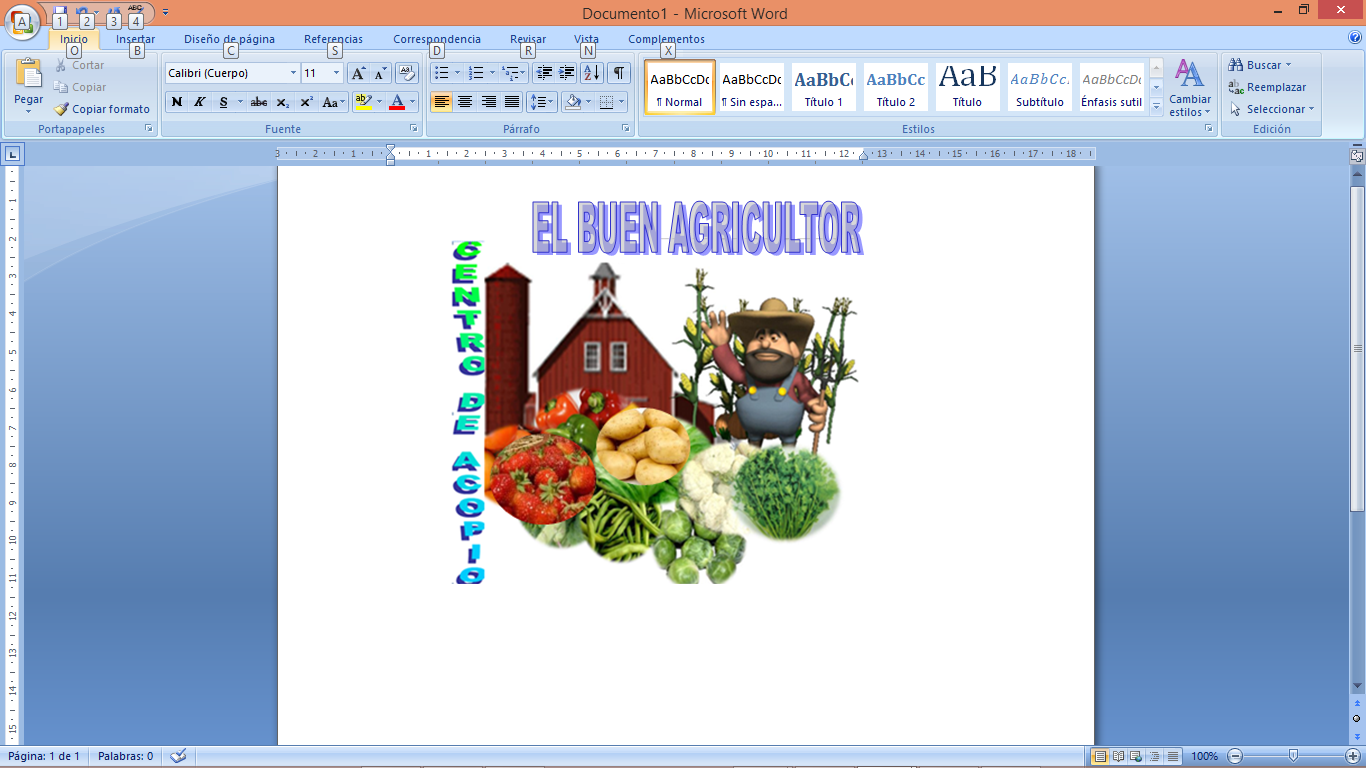 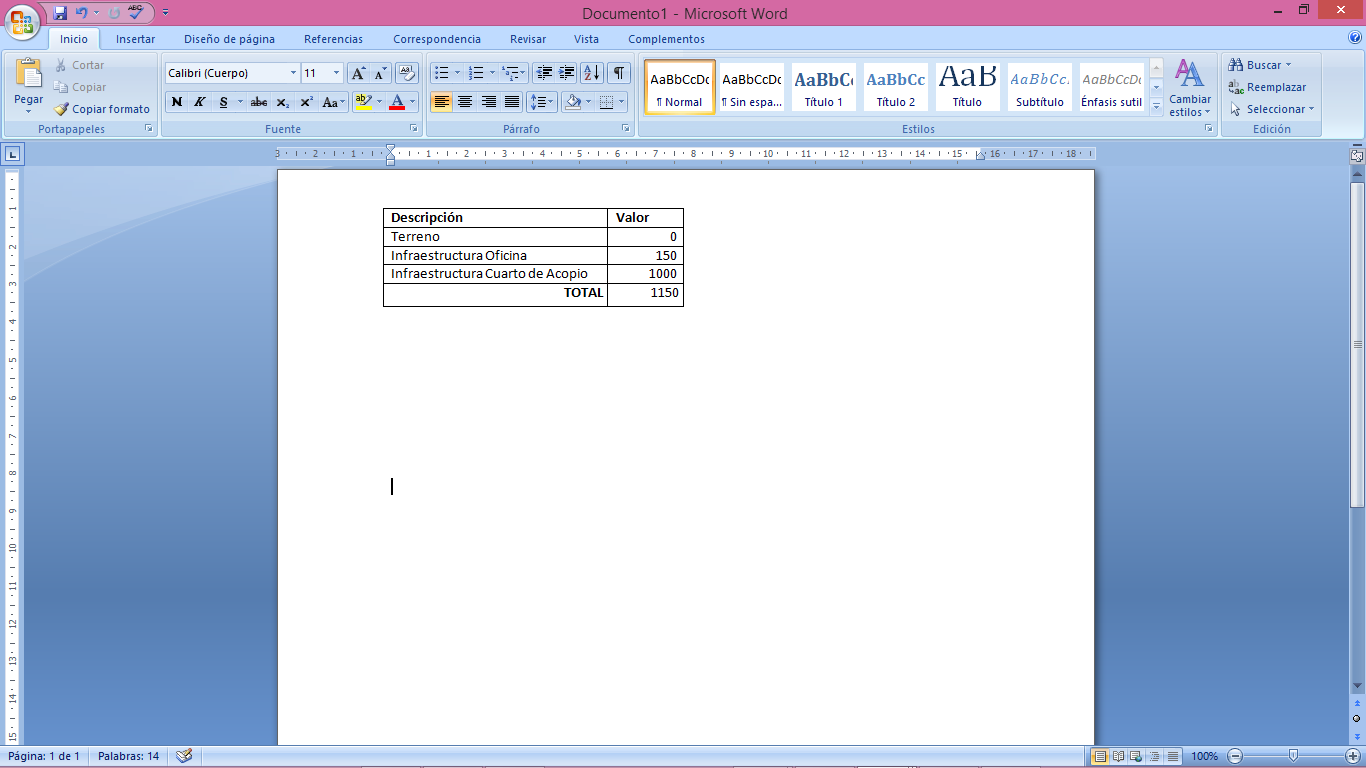 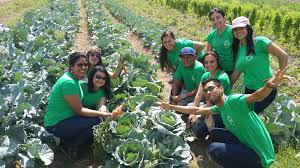 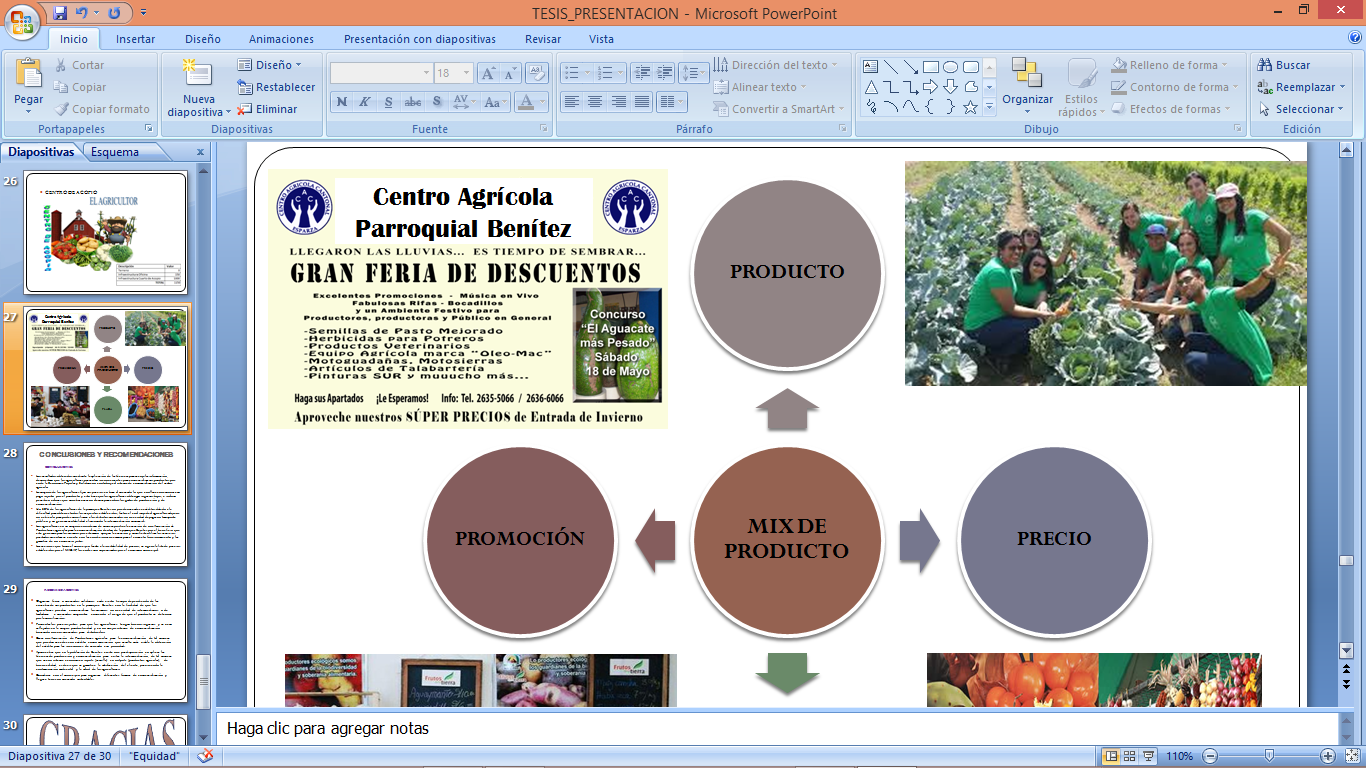 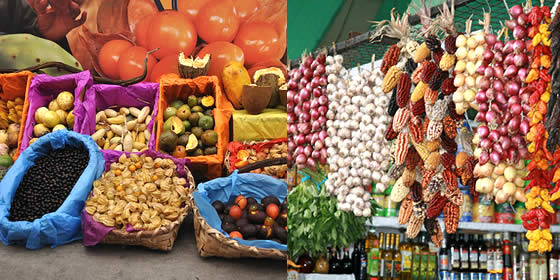 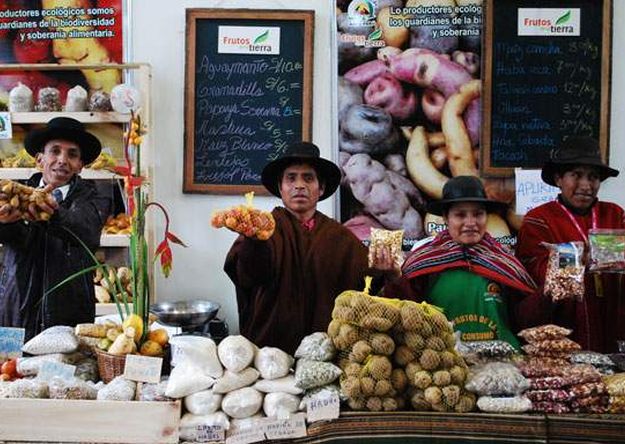 CONCLUSIONES Y RECOMENDACIONES
CONCLUSIONES
Los resultados obtenidos mediante la aplicación de las técnicas para recopilar información, demuestran que los agricultores presentan inconvenientes para comercializar sus productos por ende la Economía Popular y Solidaria no contribuye al sistema de comercialización del sector agrícola. 
La mayoría de los agricultores fijan sus precios en base al mercado lo que conlleva en ocasiones a un pago irrazonable  por el producto y esto hace que los agricultores obtengan ingresos bajos, e incluso perciben valores que muchas veces no alcanza para cubrir los gastos de producción y de comercialización.
Gran parte de los agricultores de la parroquia Benítez no pueden acceder a créditos debido a la dificultad para obtener todos los requisitos establecidos, factor el cual impide al agricultor adquirir un vehículo para poder movilizarse a los distintos mercados sin necesidad de pagar un transporte público y así generar rentabilidad eliminando la intermediación comercial.
Los agricultores en su mayoría consideran de manera positiva la creación de una Asociación de Productores agrícolas para la comercialización dentro de la parroquia Benítez por el beneficio que este generaría para los mismos por esta razón apoyan la creación y manifiesta utilizar los servicios prestados mientras se cuente con las condiciones necesarias para el correcto funcionamiento y las garantías de un comercio justo.
Las acciones que toma el municipio frente a la inestabilidad de precios, se rigen a la lista de precios establecidos por el MAGAP, los cuales son supervisados por el comisario municipal.
RECOMEDACIONES
Organizar ferias o mercados solidarios cada cierto tiempo dependiendo de las cosechas de sus productos en la parroquia Benítez con la finalidad de que los agricultores puedan  comercializar los mismos sin necesidad de intermediarios o de trasladarse  a mercados mayoristas corriendo el riesgo de que el producto se deteriore por la movilización. 
Fomentar los precios justos para que los agricultores tengan buenos ingresos y se vean reflejados en la mayor productividad y en un mejor sistema de comercialización buscando nuevos mercados para distribuirlos.
Crear una Asociación de Productores agrícolas para la comercialización de tal manera que puedan acceder a un crédito como asociación que resulta más viable para las inversiones de acuerdo a su prioridad.
Aprovechar que en la población de Benítez existe una predisposición en aplicar las técnicas de producción y comercialización para evitar la intermediación, de tal manera que sea un sistema económico inputs (semilla) en outputs (productos agrícolas), de buena calidad, es decir que se garantice la satisfacción del cliente, previniendo la contaminación ambiental y la salud de los agricultores.
Coordinar con el municipio para organizar diferentes formas de comercialización y llegar a tener un mercado sustentable.
GRACIAS